Millennium High SchoolAgenda Calendar
8/29/16
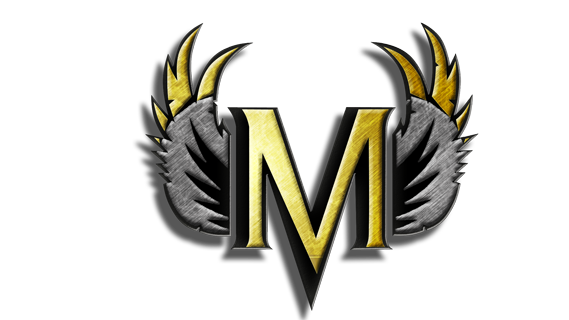 “Redefine success. Not by how many things you acquire, but by how many lives you’ve moved, touched, and inspired.”
-- Valentin
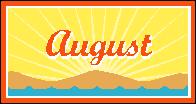